Department of Youth Justice
Youth Justice Pocket Stats 2018-19
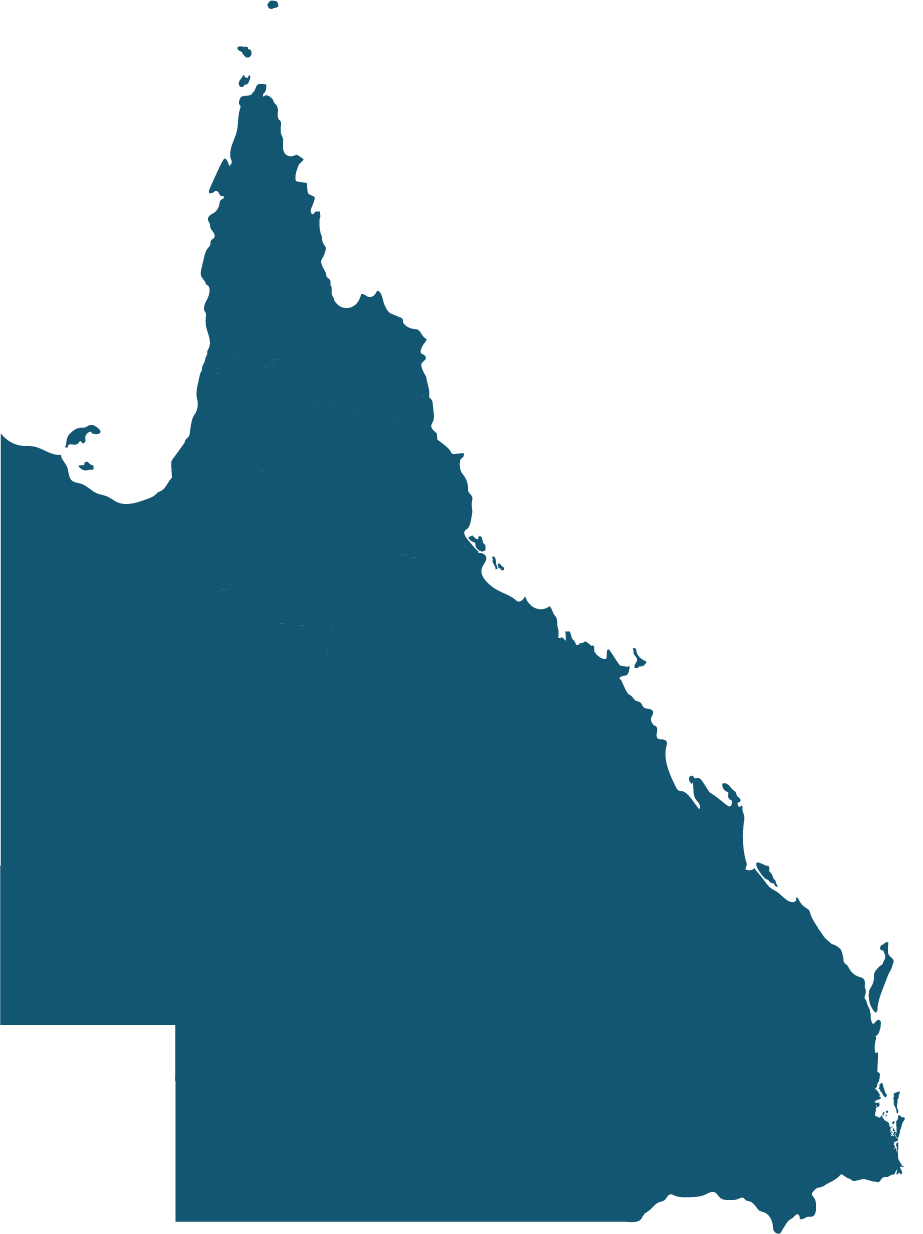 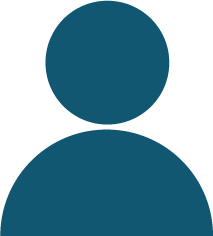 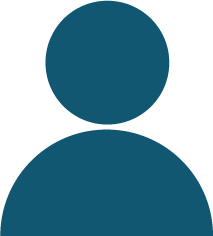 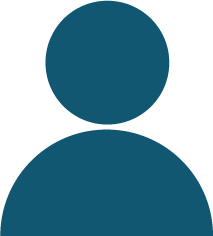 Profile
Did you know…
45% of young people who have a finalised court appearance never return to the youth justice system
Proven offences
distinct young people had at least one 	proven offence
of young offenders were male
of young offenders were Aboriginal and Torres Strait Islander
of young offenders are 15 and over
of young offenders committed 44% of all proven offences
36,676 (86%) of offences were proven
4,716
73%
61%
7%
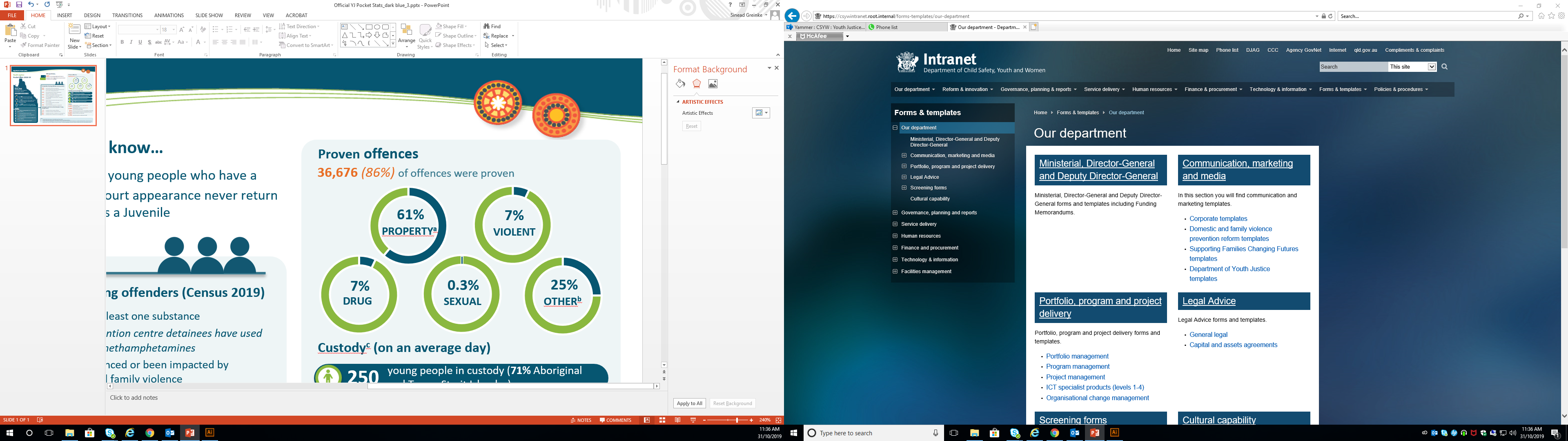 45%
PROPERTYa
VIOLENT
76%
There were
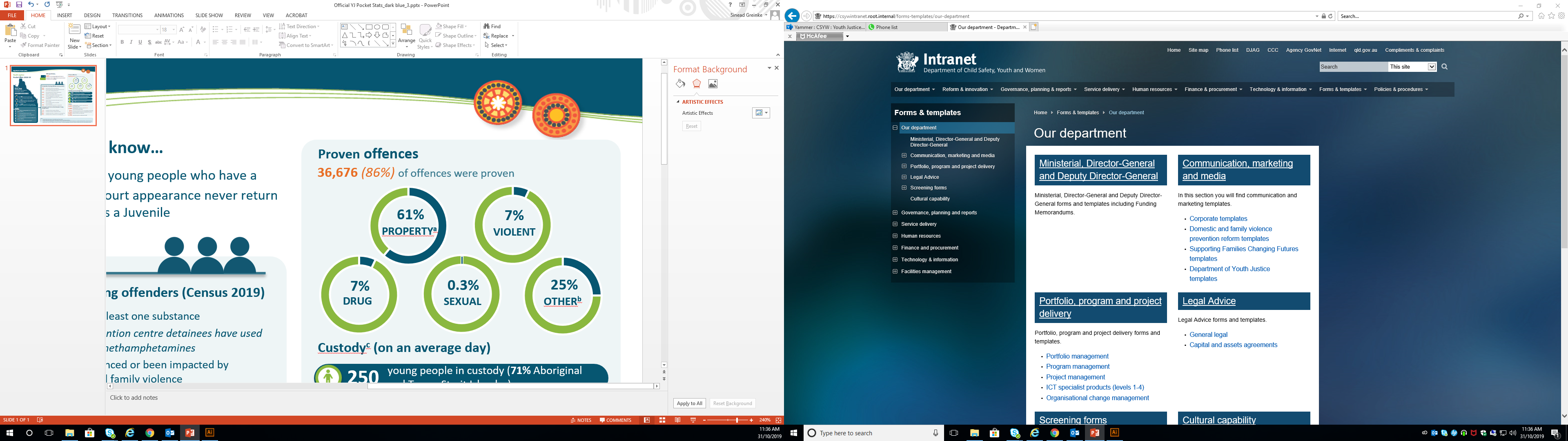 512,416
25%
0.3%
7%
10%
DRUG
SEXUAL
OTHERb
children aged 10 to 17 years in Queensland in 2018-19
Complexity of young offenders (Census 2019)
80%
have used at least one substance 
of young people in youth justice custodyc have used ice or other methamphetamines
have experienced or been impacted by domestic and family violence 
have a mental health and/or behavioural disorder (diagnosed or suspected)
are disengaged from education, training or employment
have at least one parent who spent time in adult custody
are in unstable and/or unsuitable accommodation 
have a disability (assessed or suspected)
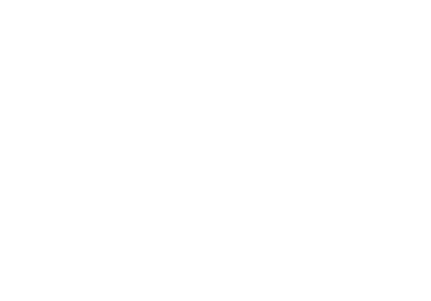 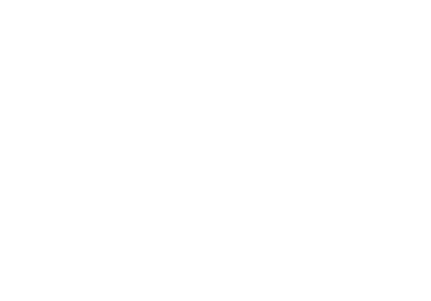 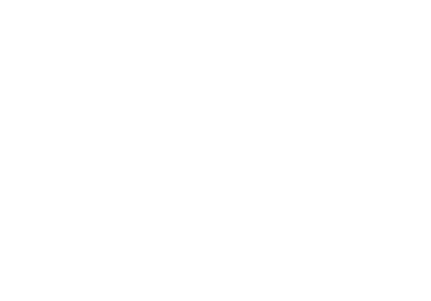 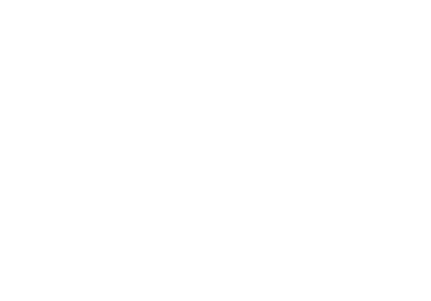 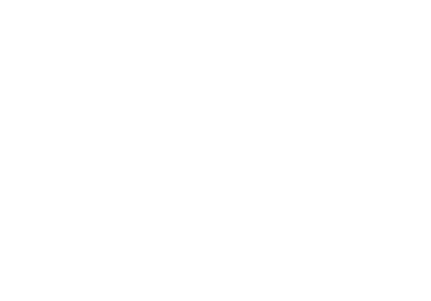 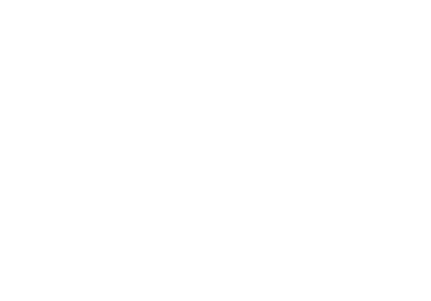 Custodyc (on an average day)
39%
young people in custody (71% Aboriginal and Torres Strait Islander)
252
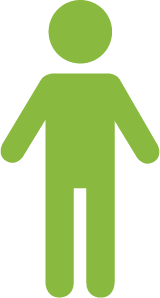 1 in 100 Queensland children aged 10 to 17 had a proven offence (0.9%)
63%
young people in custody on remand (70% Aboriginal and Torres Strait Islander)
213
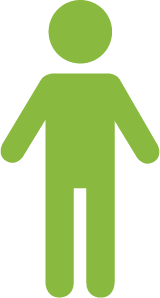 56%
1 in 300 Queensland children aged 10 to 17 were supervised in the community on an average day  (0.3%)
58
days average sentenced duration
53%
26
days average remand duration
1 in 2,000 Queensland children aged 10 to 17 were in custody on an average day (0.05%)
33%
Orders
young people received a total of 4,010 supervised orders 
young people received a total of 3,651 community-based orders
of community-based orders were successfully completed
restorative justice referrals received (42% police referred; 58% court-referred)
restorative justice conferences held
2,063
21%
16%
Notes:
Includes theft, break and enter and unlawful use of motor vehicle
Includes traffic-related offences, public order offences, fraud and miscellaneous offences 
Custody is defined as young people in a youth detention centre on pre-court custody, remand or sentence or in a police watchhouse/other custody location (e.g. in police transit, court cells, hospital) on remand or sentence. It excludes young people on pre-court custody in locations other than a youth detention centre.
1,969
Disproportionate representation 
Compared to non-Indigenous young people, Aboriginal and Torres Strait Islander young people were:
81%
9 x
as likely to have a proven offence
as likely to receive a supervised order  
as likely to be held in custody on an average day 
as likely to be on remand on an average day
17 x
2,863
28 x
1,704
27 x